স্বাগতম
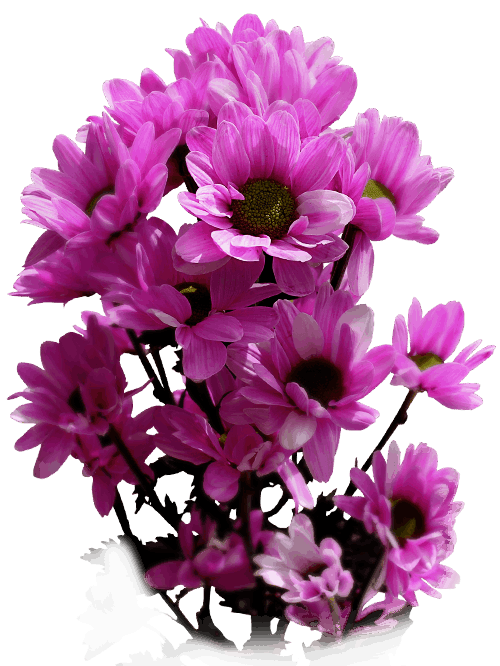 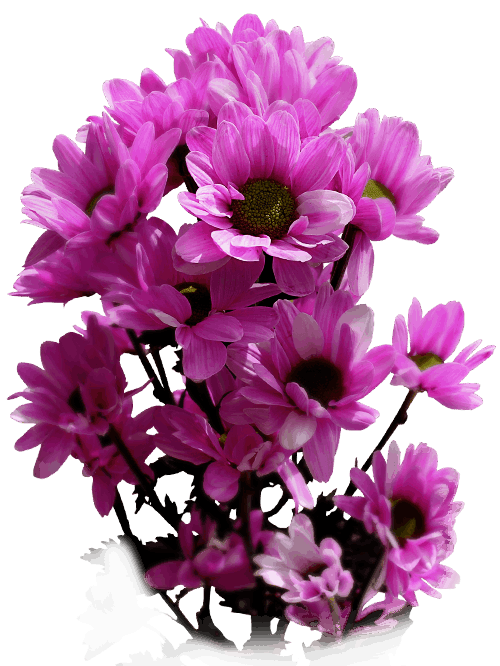 পরিচিতি
শিক্ষক পরিচিতি






রাজীব মন্ডল
আইসিটি বিভাগ
প্রহলাদপুর স্কুল অ্যান্ড কলেজ।
Email- rajibmondalbd@gmail.com
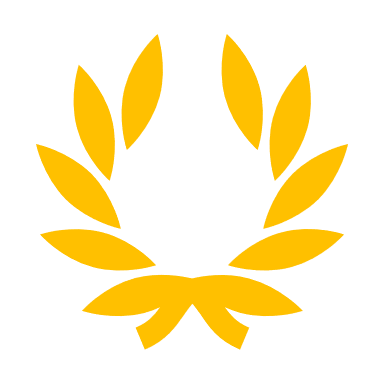 পাঠ পরিচিতি






শ্রেণিঃ একাদশ
বিষয়: তথ্য ও যোগাযোগ প্রযুক্তি
অধ্যায়: ৪র্থ
সময়ঃ ৫০ মিনিট
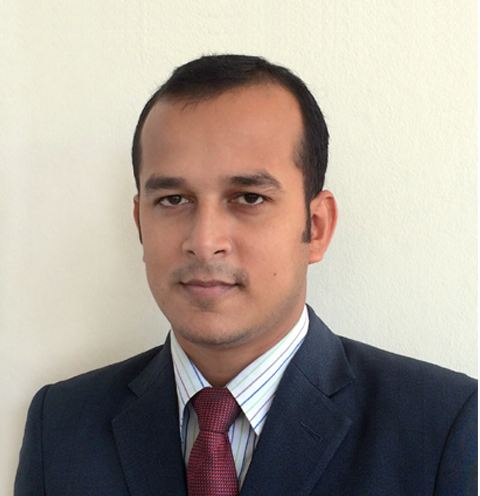 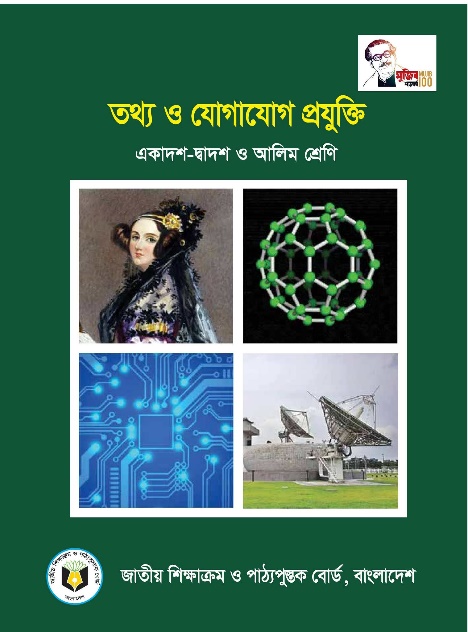 ছবি দেখি
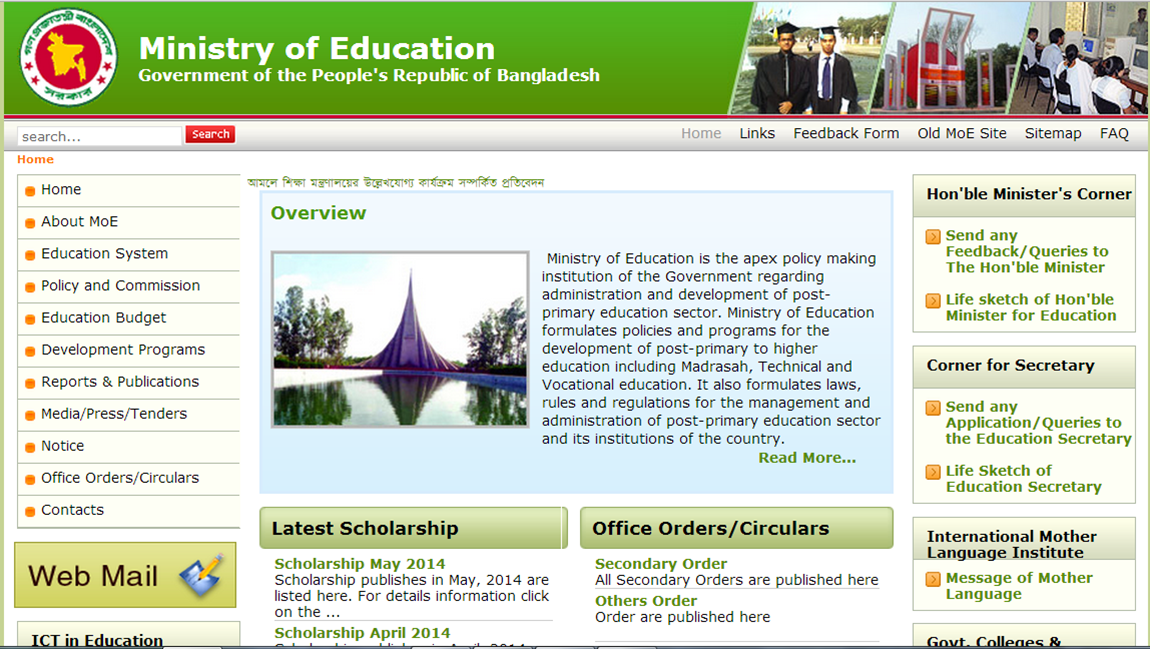 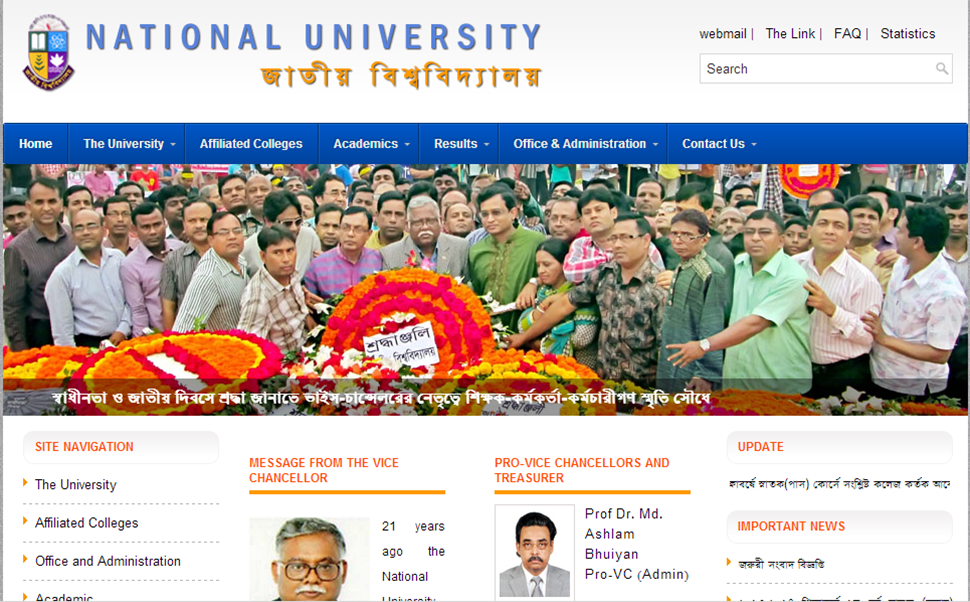 বলতে পারো ওয়েবপেজ কি দিয়ে তৈরি করা হয়েছে?
আমাদের আজকের পাঠ-
ওয়েবপেজ ডিজাইন।
এই পাঠ শেষে শিক্ষার্থীরা-
১. ওয়েবপেজ তৈরির জন্য প্রয়োজনীয় সফট্‌ওয়্যারগুলির নাম বলতে পারবে;
২. html ব্যবহার করে একটি ওয়েবপেজ তৈরী করতে পারবে;
৩. যেকোনো কোন ব্রাউজিং সফট্‌ওয়্যার ব্যবহার করে ওয়েব পেজটি প্রদর্শন 
     করতে পারবে ।
ওয়েবপেজ তৈরির প্রয়োজনীয় সফটওয়্যার
অপারেটিং সিস্টেম হিসেবে আমরা ব্যবহার করতে পারি-
HTML এডিটর হিসেবে ব্যবহার করতে পারি-
Notepad, Coffee Cup, Macromedia, Dreamweaver  ইত্যাদি
MS Windows, Linux, Unix, Ubuntu ইত্যাদি
ওয়েবপেজ তৈরির প্রয়োজনীয় সফটওয়্যার
প্রোগ্রামিং ভাষা হিসেবে আমরা ব্যবহার করতে পারি-
HTML, CSS, PHP, Java Script, MySQL ইত্যাদি
প্রদর্শনের জন্য ব্রাউজিং সফটওয়্যার হিসেবে প্রয়োজন হবে-
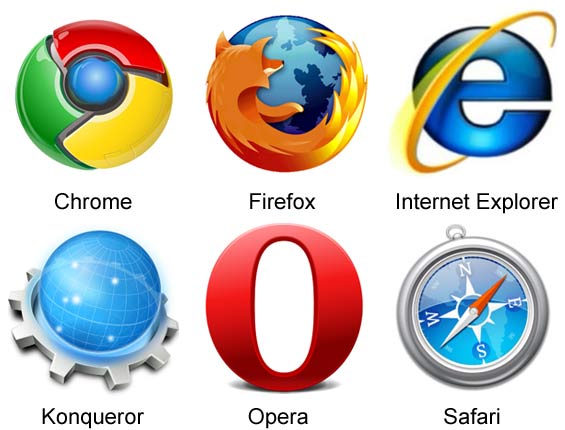 Mozilla Firefox, Internet Explorer, Google Chrome, Opera, Safari ইত্যাদি
এখানে আমরা ওয়েবপেজ তৈরির জন্য ব্যবহার করব
অপারেটিং সিস্টেম
MS Windows
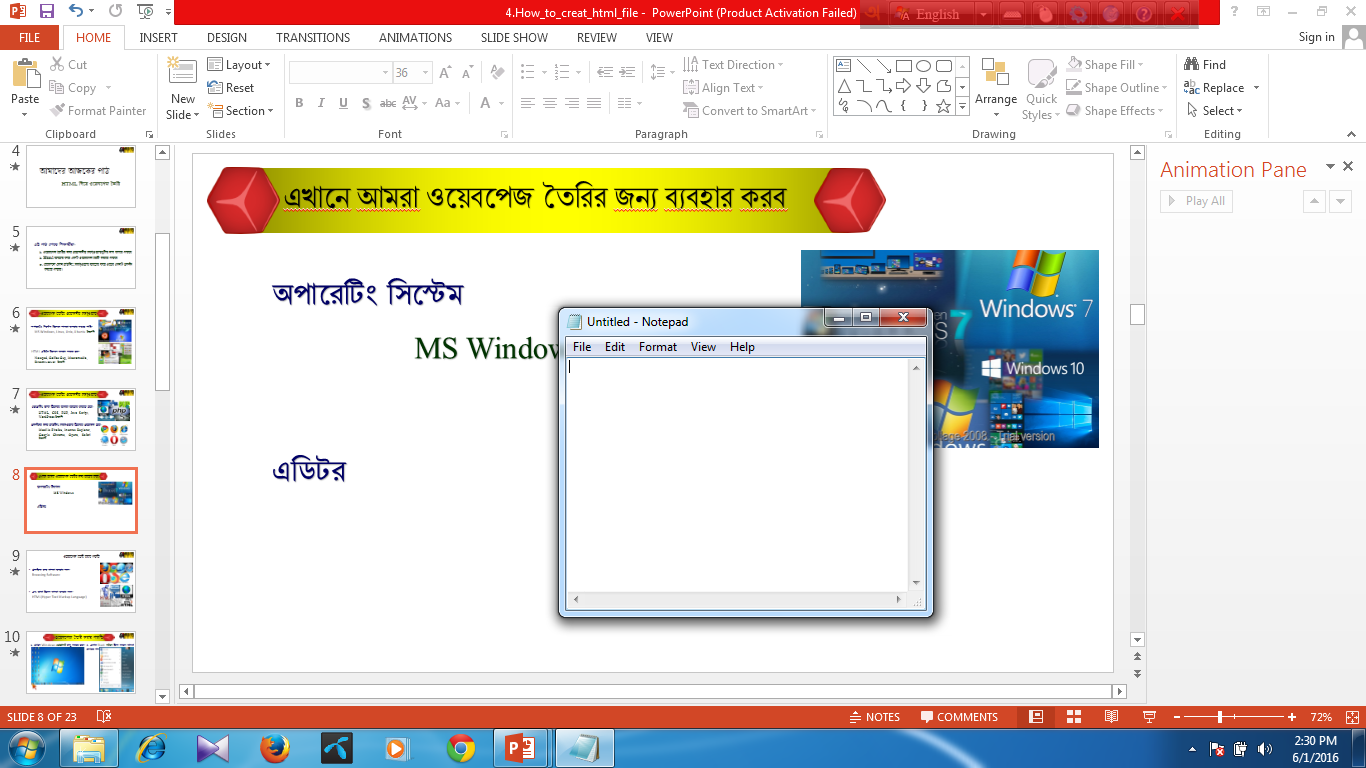 এডিটর
Notepad
এখানে আমরা ওয়েবপেজ তৈরির জন্য ব্যবহার করব
ভাষা হিসেব আমরা ব্যবহার করব-
HTML(Hyper Text Markup Language)
এবং ওয়েবপেজ প্রদর্শনের জন্য আমরা ব্যবহার করব-
Browsing Software
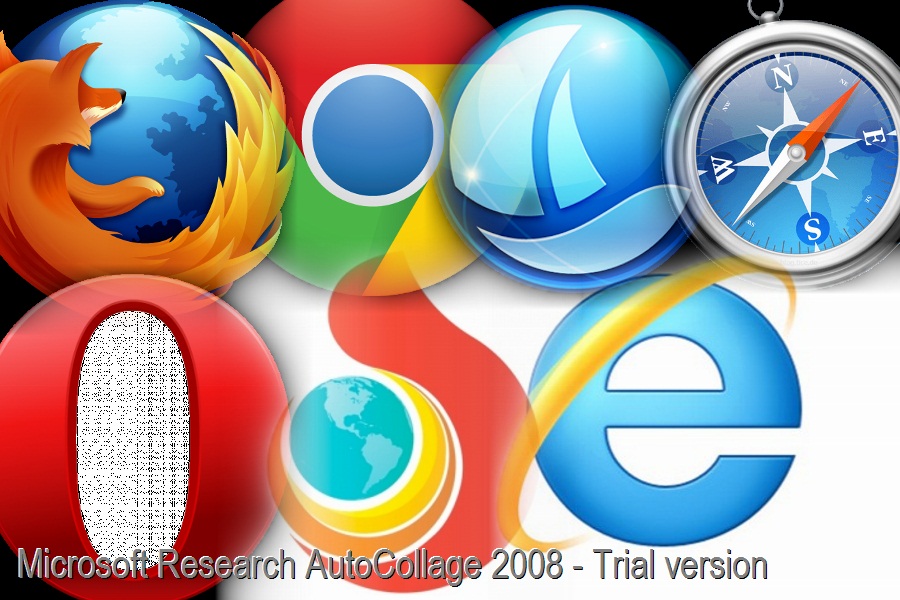 ওয়েবপেজ তৈরি করার পদ্ধতি
১. প্রথমে Windows প্রোগ্রামটি চালু করতে হবে-
২. এরপর Start বাটনে ক্লিক করলে আমরা দেখতে পাব
৩. এরপর All Programs এর উপর ক্লিক করতে হবে তাহলে পাশের মত দেখতে পাব
৪. এবারে Accessories এর উপর ক্লিক করতে হবে
৫. তাহলে আমাদের সামনে Accessories মেনুর অধীনস্ত সকল প্রোগ্রাম প্রদর্শিত হবে
৬. এখন Notepad প্রোগ্রামটির ক্লিক করতে হবে নিম্নরুপ প্রোগ্রাম ওপেন হবে।
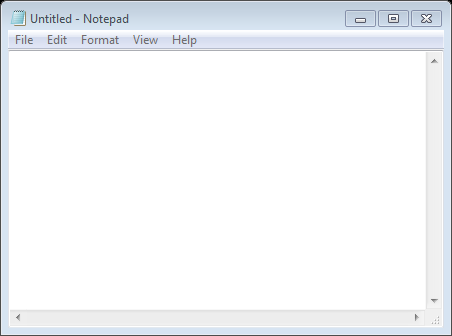 ৭. এখন আমরা কোড লেখার জন্য এডিটর পেয়ে গেছি তাই এখানে নিম্নের মত কোড লিখি।
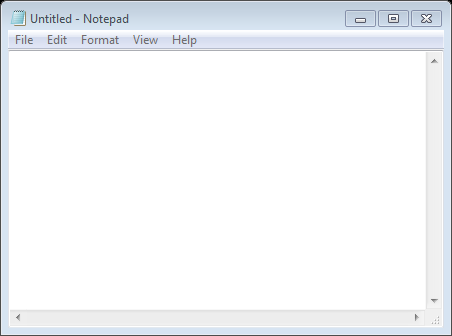 <html>
          <head>
             <title>
                  Prohaladpur School and College
             </title>
          </head>
     <body>
	This is my first webpage
    </body>
</html>
ফাইল সংরক্ষণ
৮. প্রথমে ফাইল মেনুর উপর ক্লিক করতে হবে  ফলে আমাদের সামনে ফাইল মেনু প্রদর্শিত হবে।
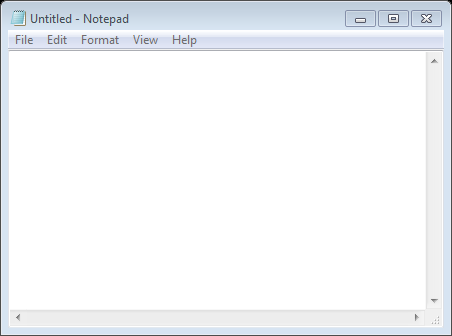 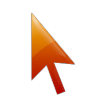 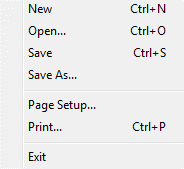 <html>
          <head>
             <title>
                  Khoksa College
             </title>
          </head>
     <body>
	This is my first webpage
    </body>
</html>
ওয়েবপেজ তৈরি করার পদ্ধতি
৯. এবারে File মেনুর Save অপশনে করব-
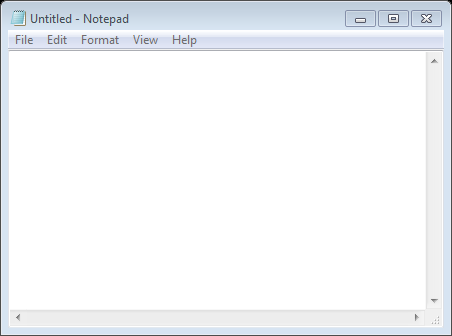 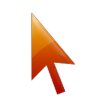 <html>
          <head>
             <title>
                  Khoksa College
             </title>
          </head>
     <body>
	This is my first webpage
    </body>
</html>
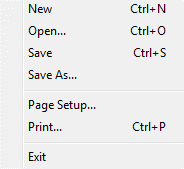 ওয়েবপেজ তৈরি করার পদ্ধতি
১০. তাহলে আমাদের সামনে Save As ডায়লগ বক্স প্রদর্শিত হবে
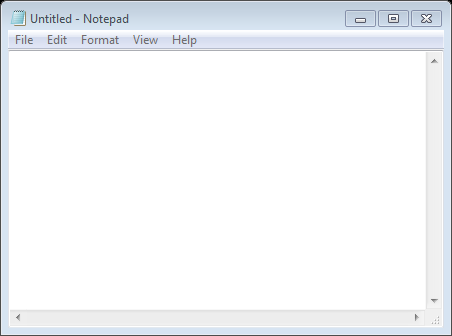 ১১. এখন File name ঘরে টেক্সবক্সে  আমরা কাংখিত ফাইলের নাম  এবং শেষে এক্সটেনশন হিসেবে .html দিব (যেমন-first.html)
<html>
          <head>
             <title>
                  Khoksa College
             </title>
          </head>
     <body>
	This is my first webpage
    </body>
</html>
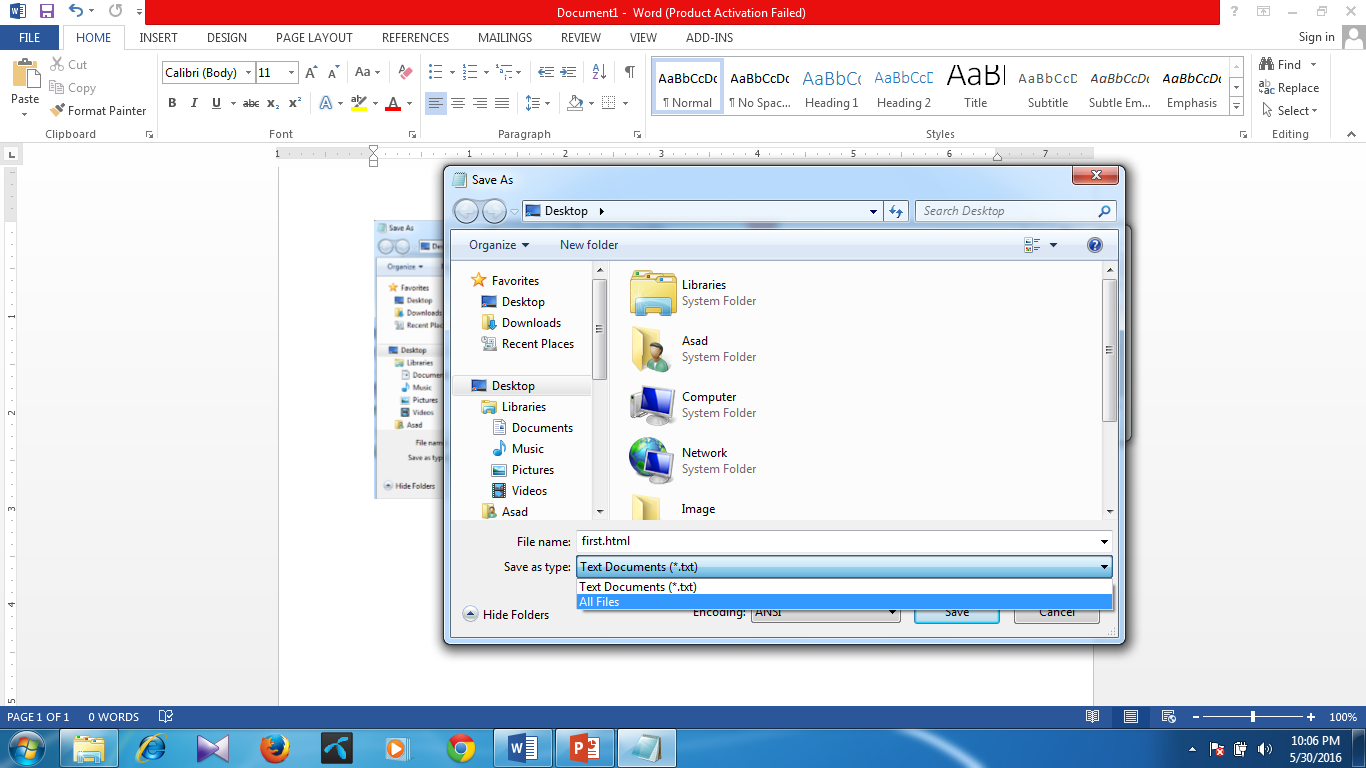 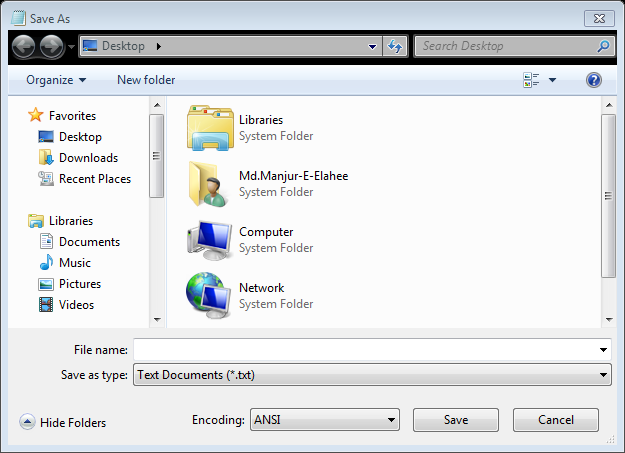 ১২. Save as type এর ড্রপ ডাউন লিষ্ট –এ ক্লিক করে All Files  সিলেক্ট করে দিতে হবে।
first.html
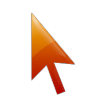 ওয়েবপেজ তৈরি করার পদ্ধতি
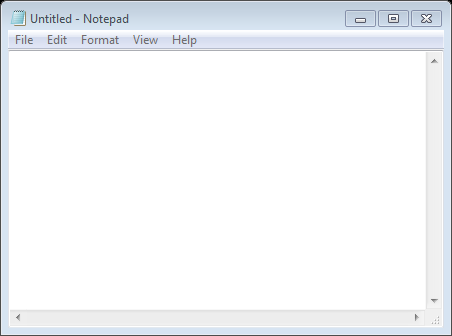 13. Save হওয়ার জায়গা নির্দ্ধারণ করে দিতে পারি। যেমন ডেক্সটপে সংরক্ষণ করার জন্য ডায়লগ বক্সের বামপর্শে Desktop এর উপর ক্লিক করি।
14. এবারে ডায়লগ বক্সের Save বাটনে ক্লিক করি।
<html>
<head>
<title>
Nowabenki College
</title>
</head>
<body>
This is my first website
</body>
</html>
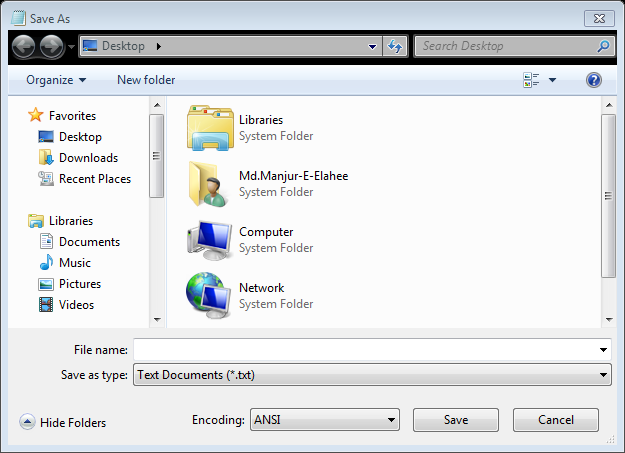 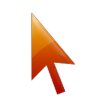 test.html
ওয়েবপেজ তৈরি করার পদ্ধতি
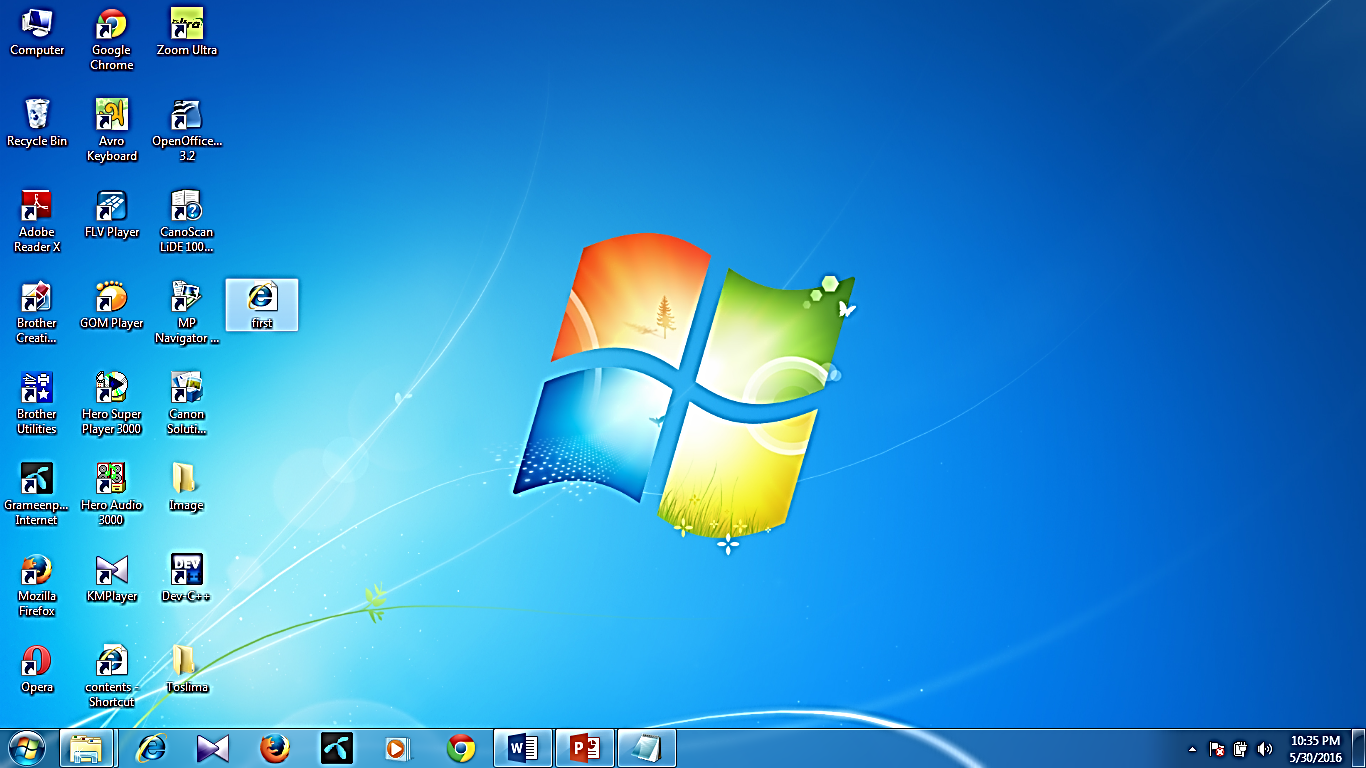 15. ফলে ফাইলটি কম্পিউটারের Desktop-সংরক্ষণ হবে।
সংরক্ষিত ফাইলটি দেখা
১৬. এবার ওয়েব পেজটিকে Open করতে চাইলে-first.html ফাইল এর উপর ডাবল ক্লিক করতে হবে।তাহলে নিম্নের মত ওয়েবপেজ দেখতে পাব।
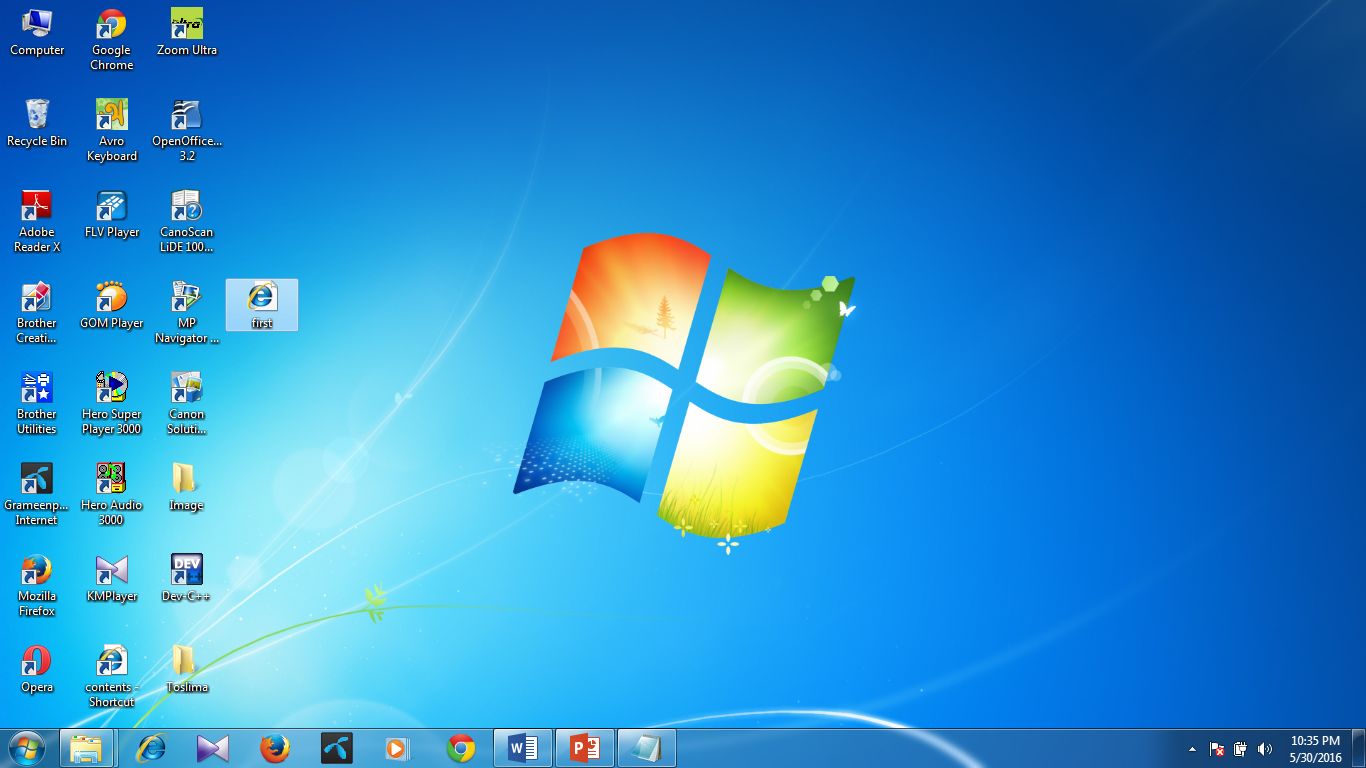 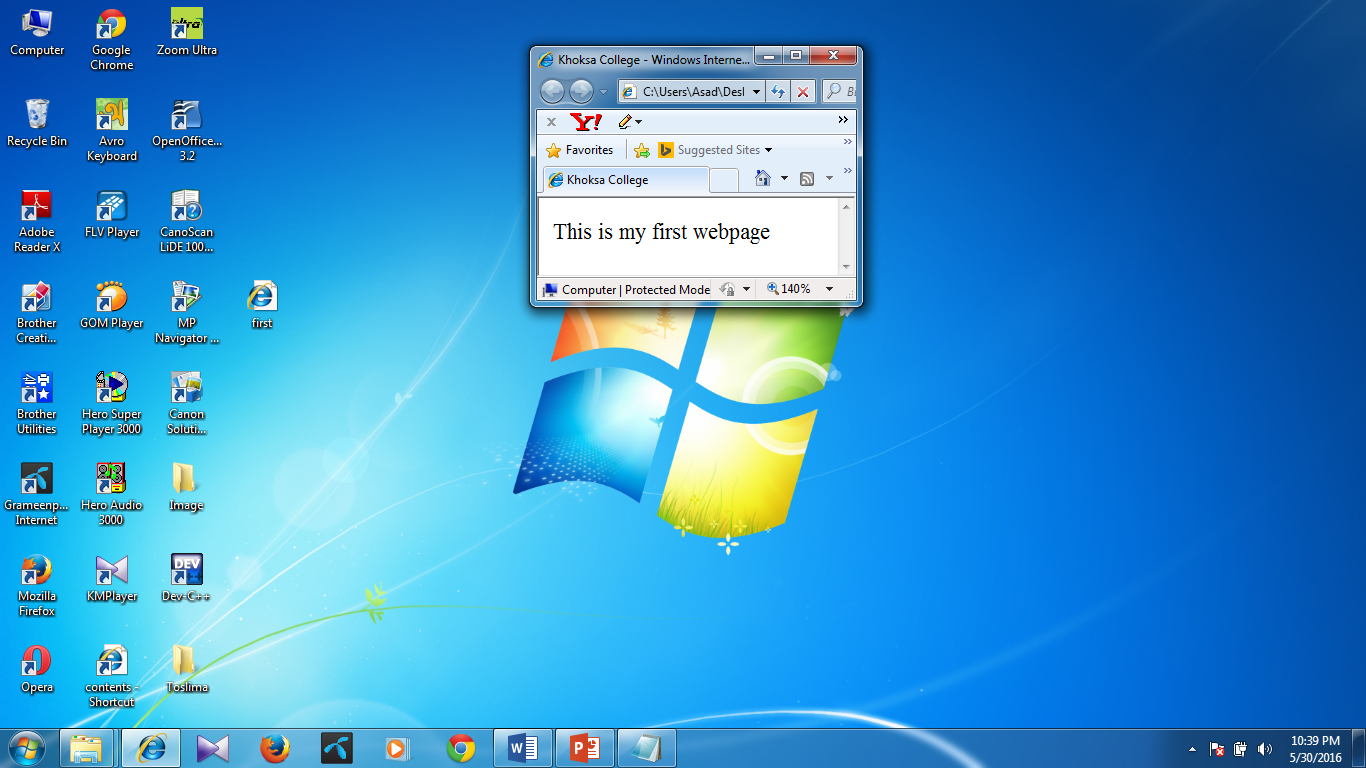 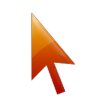 যেকোনো ব্রাউজারে ওয়বপেজ দেখার জন্য
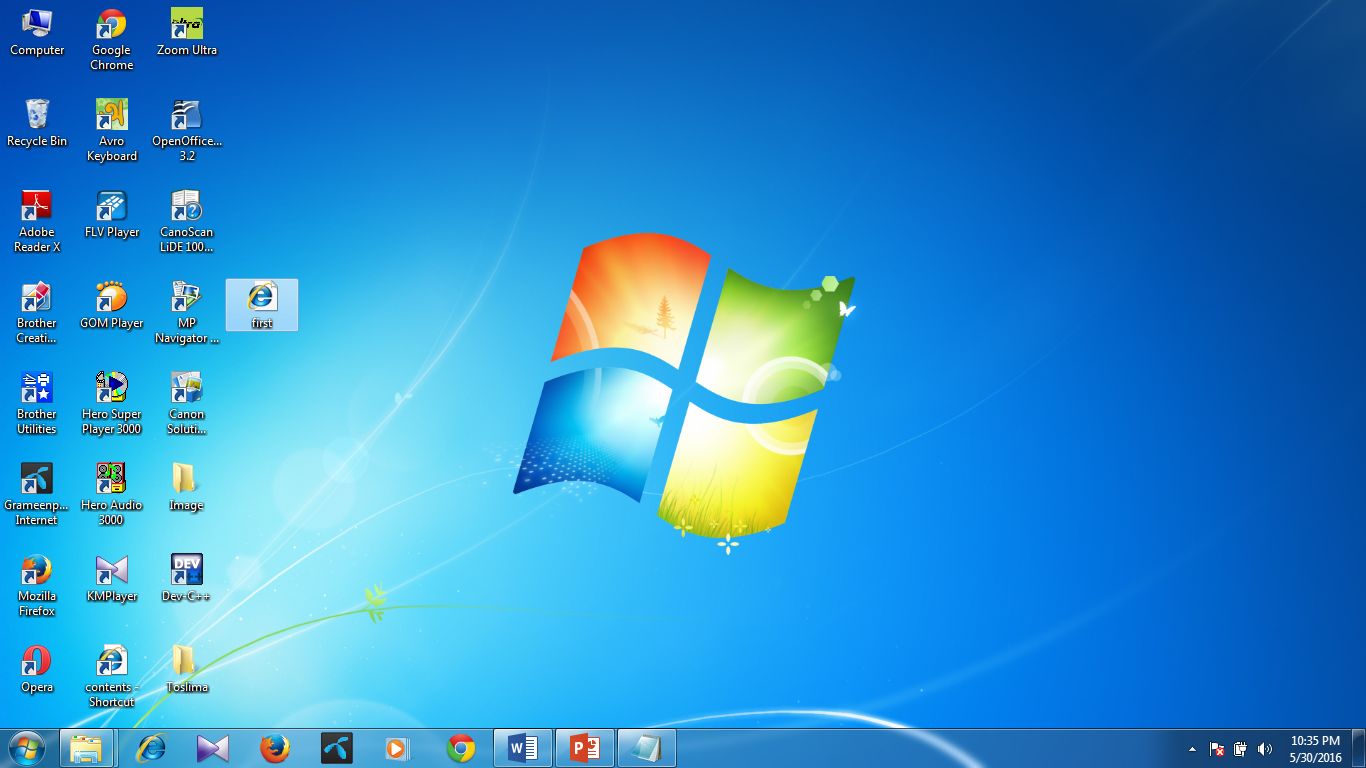 17. Right বাটনে ক্লিক করি
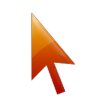 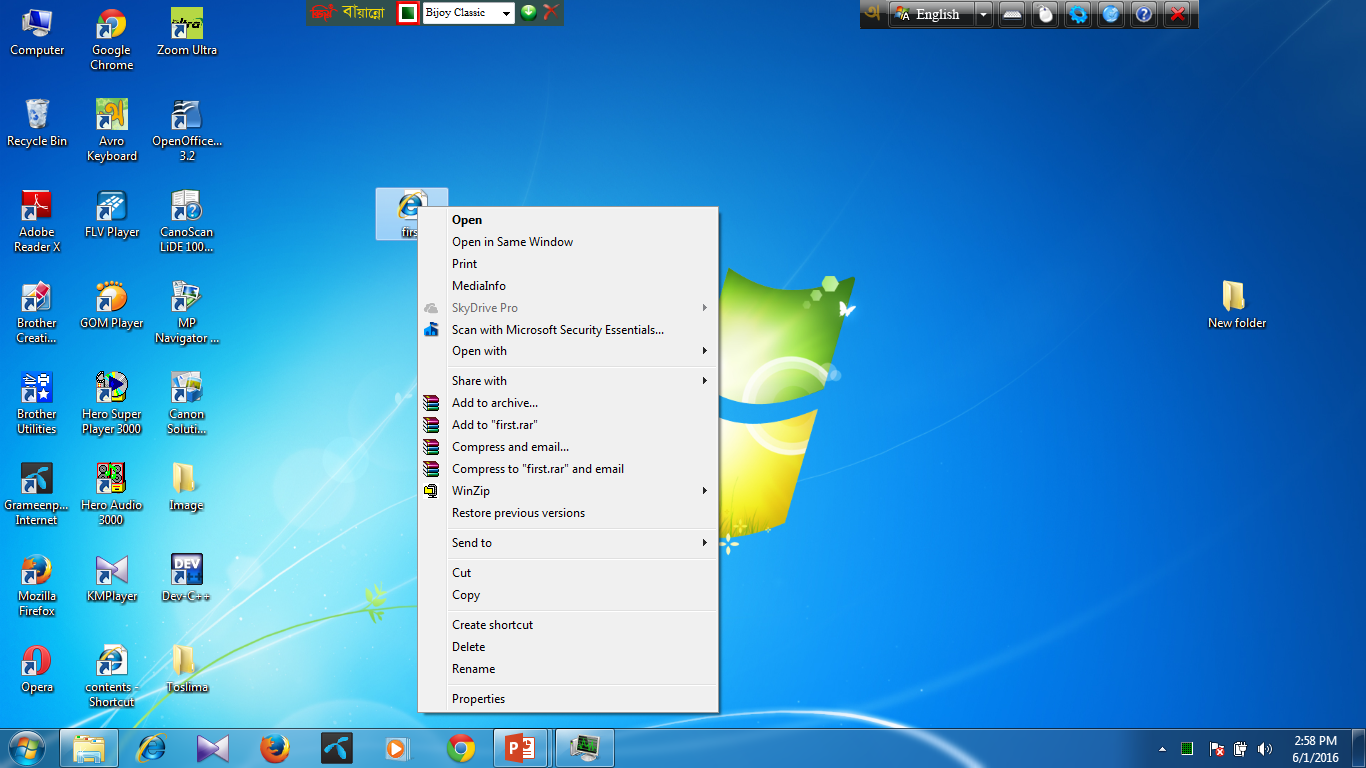 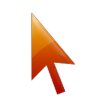 ১8. এবারে open with এর উপর ক্লিক করি
১9. এবারে firefox এর উপর ক্লিক করি
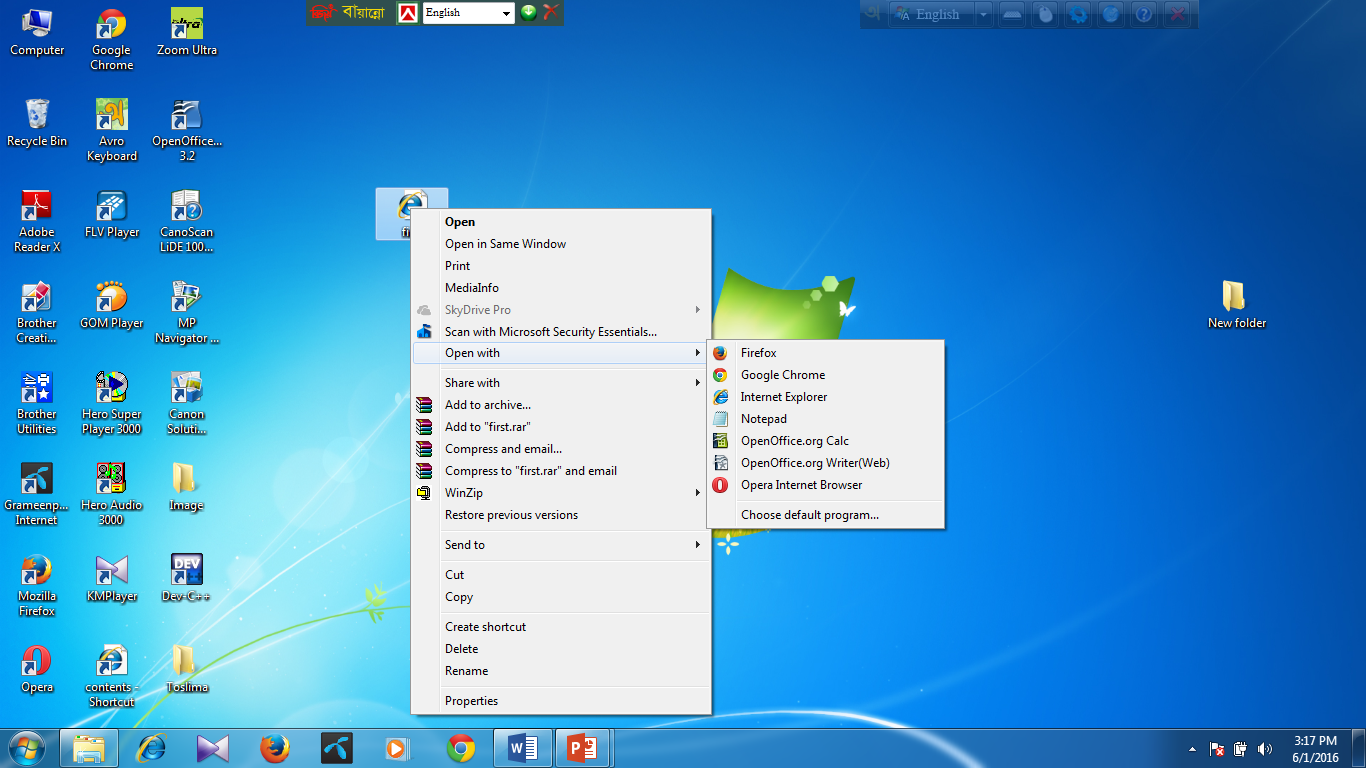 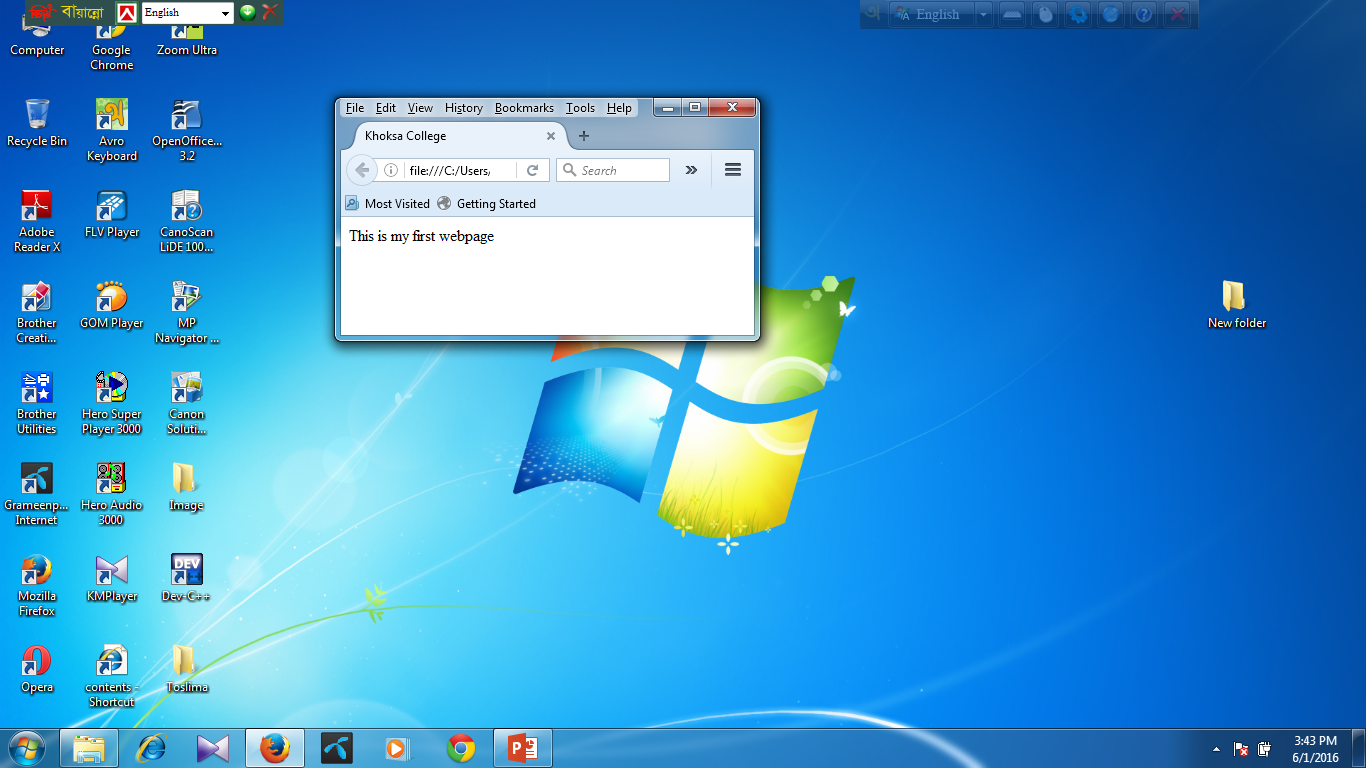 তাহলে এমন ওয়েবপেজ দেখতে পাবে।
একক কাজ
১. কোনটি ব্রাউজিং সফট্‌ওয়্যার?
খ. Unix
ক. Linux
খ. Unix
ক. Linux
গ. Opera
গ. Opera
ঘ. Java
ঘ. Java
দলীয় কাজ
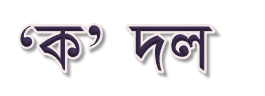 অপারেটিং সিস্টেম গুলির নাম চিহ্নিত কর।
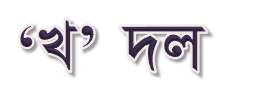 ব্রাউজিং সফট্‌ওয়্যার গুলির নাম চিহ্নিত কর।
পাঠ মূল্যায়ন
ওয়েব পেজ তৈরীর প্রয়োজনীয় সফট্‌ও্যারগুলি কী?
ওয়েব পেজ তৈরীর পদ্ধতি কী?
ওয়েব পেজ প্রদর্শনের পদ্ধতি কী?
বাড়ীর  কাজ
ওয়েব পেজের গুরুত্ব ও বৈশিষ্ট্য ব্যাখ্যা কর।
সবাইকে ধন্যবাদ
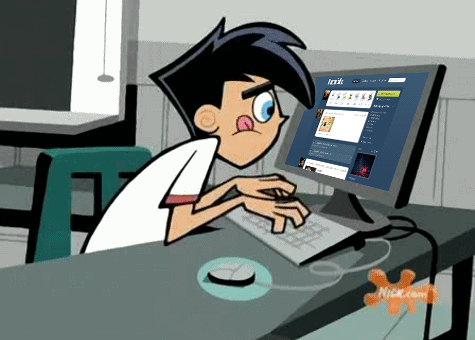